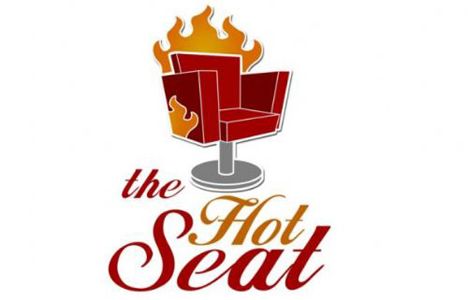 Hot Seat
How to play
One student comes up to the front and sits in the hot seat.
The student faces away from the screen
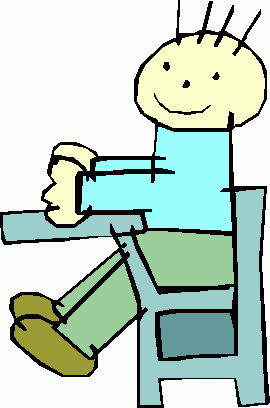 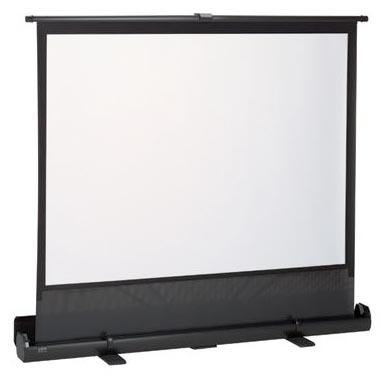 It’s colorful!
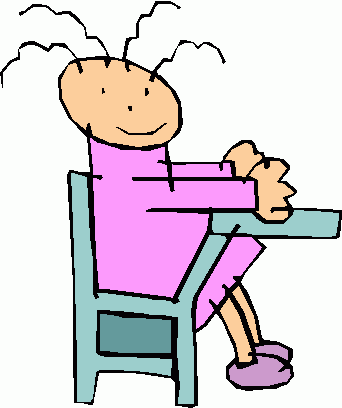 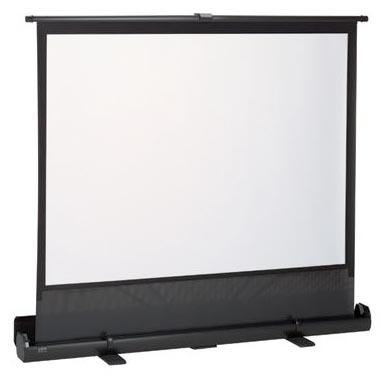 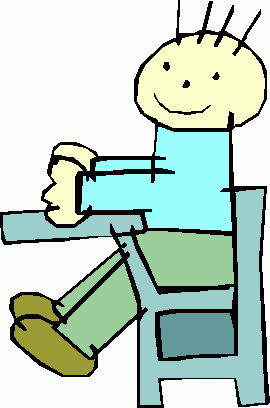 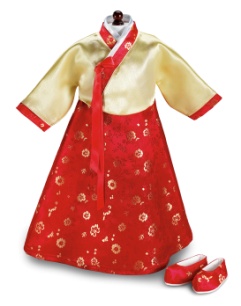 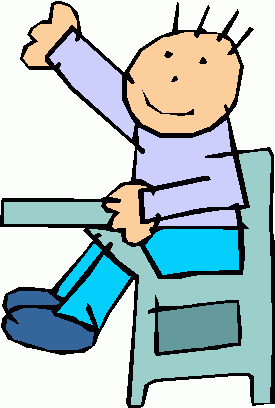 It’s a Korean dress!
Help your team guess the word by giving them clues! But you can’t use the word.
The student in the hot seat must answer by saying
Do you know about ______?
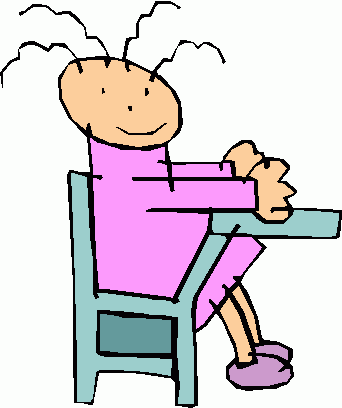 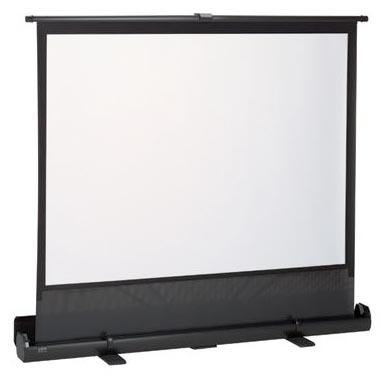 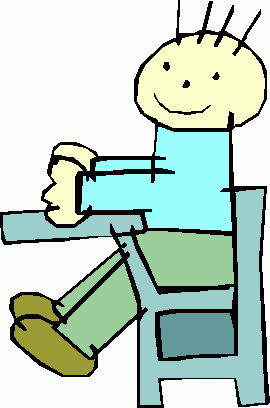 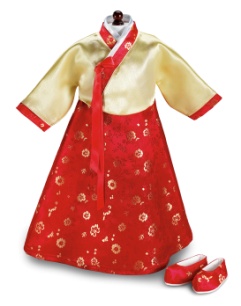 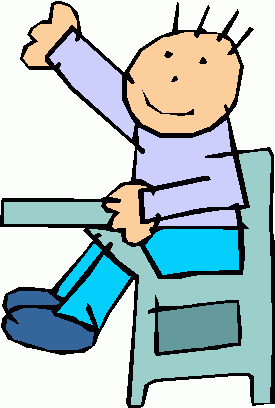 Do you know about hanbok?
If you guess the right word with the - 1st clue, your team gets 5 points.- 2nd clue, your team gets 3 points.- 3rd clue, your team gets 1 points. Or you can pass by saying,“I don’t know/I have no idea”
Raise your hand to tell a clue.
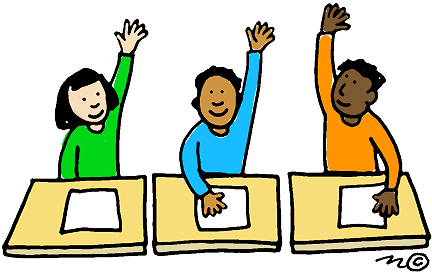 Don’t say the word!

Don’t speak Korean!
Understand?
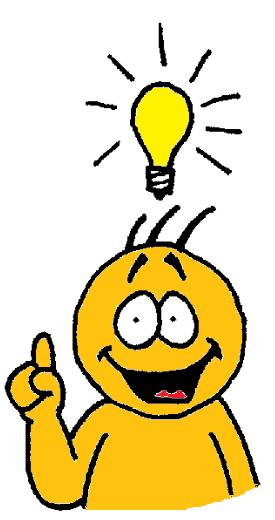 Do you know about pandas?
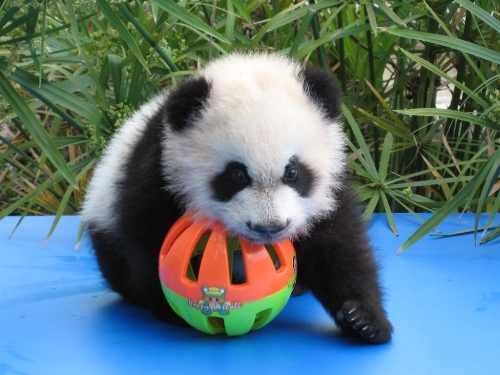 Do you know about Van Gogh?
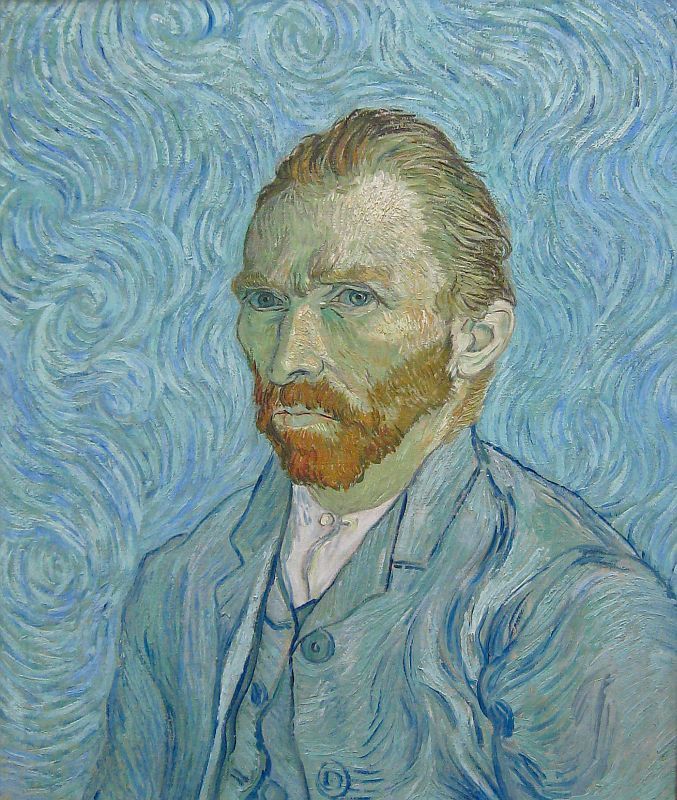 Do you know about Olaf?
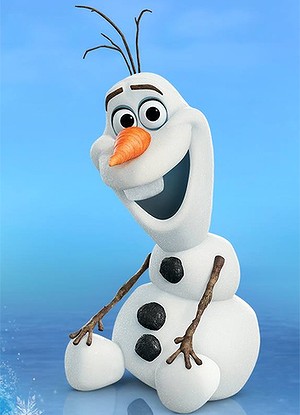 Do you know about Park Keun Hye?
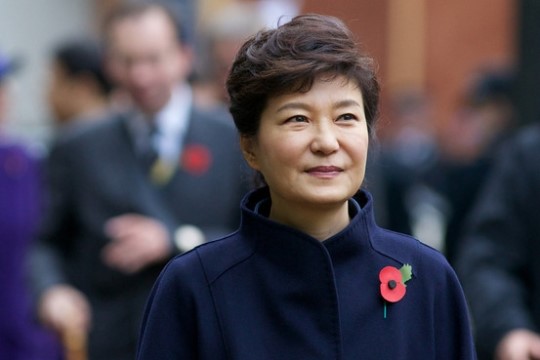 Do you know about Einstein?
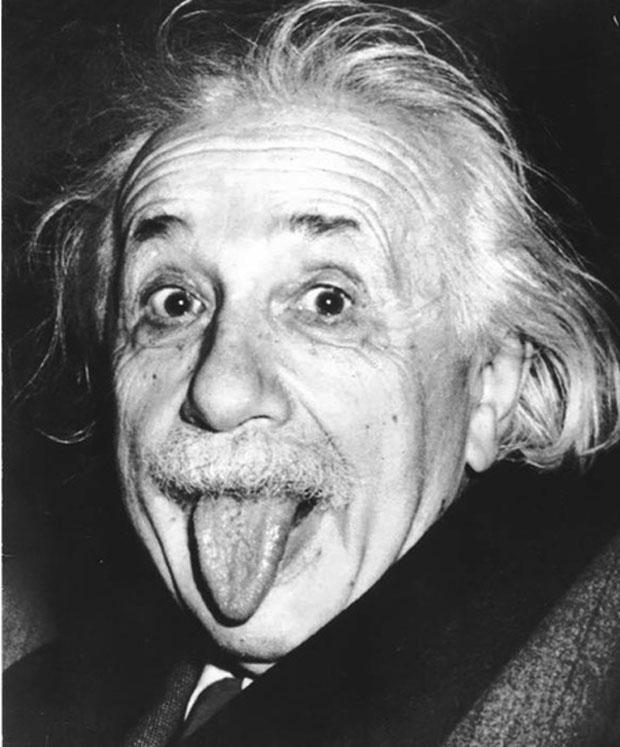 Do you know about ppeppero(빼빼로)?
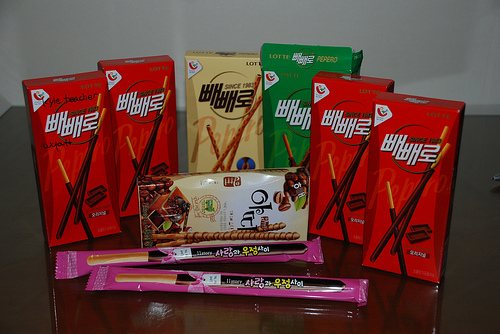 Do you know about King Sejong?
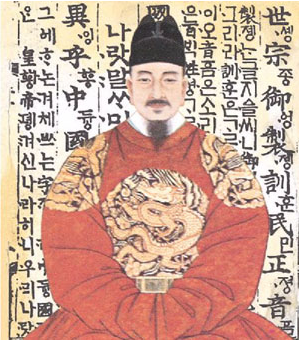 Do you know about honey butter chips?
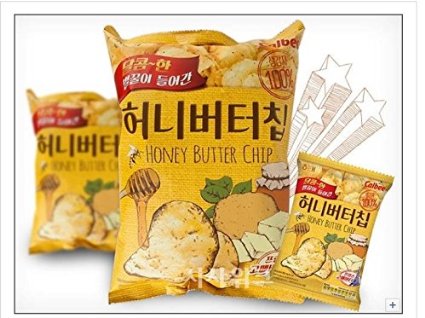 Do you know about tteok (떡)?
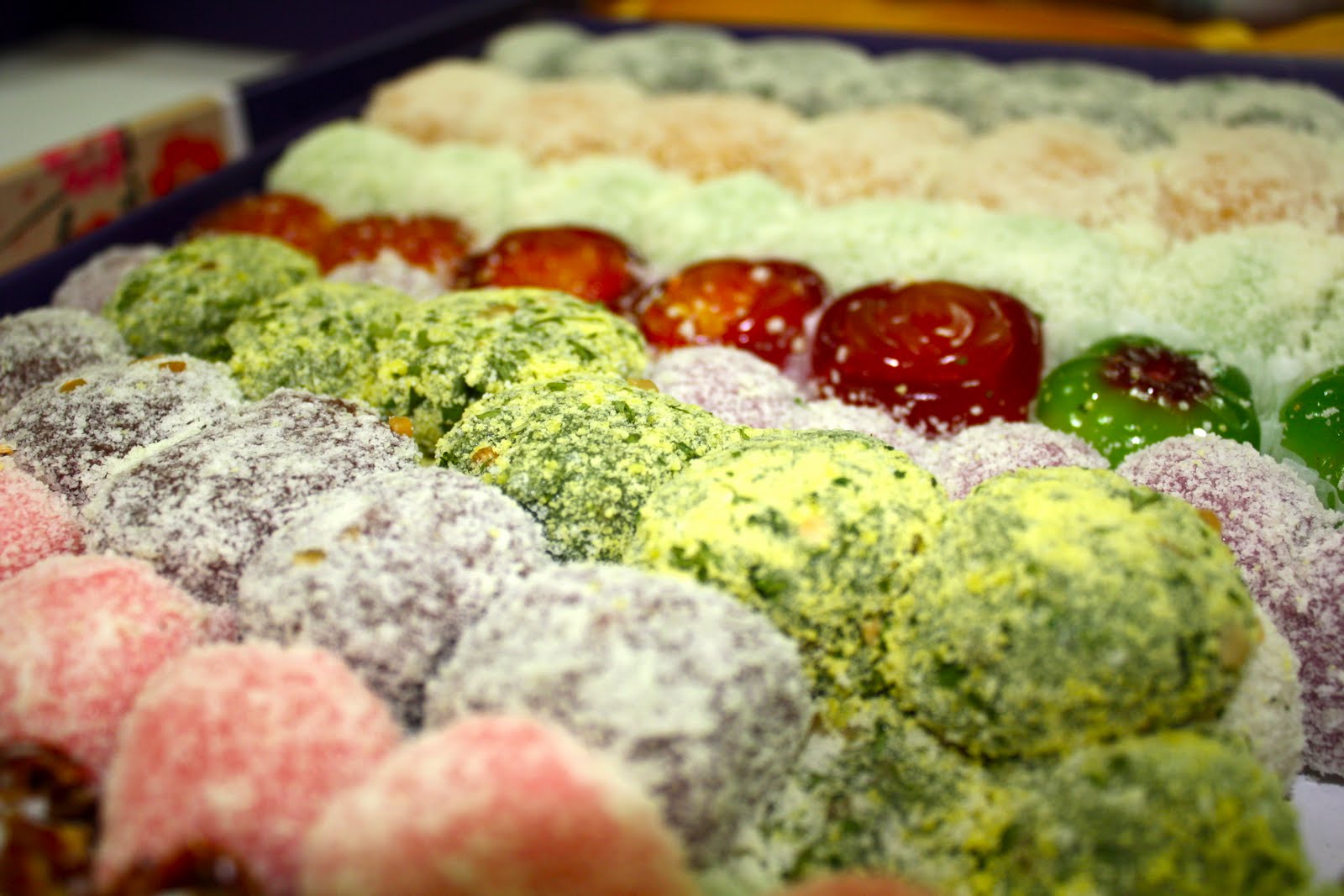 Do you know about Cinderella?
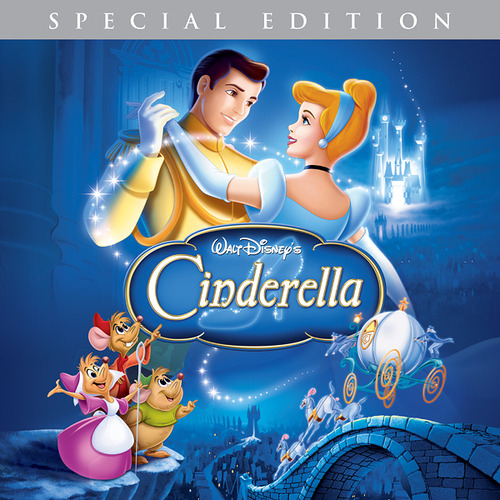 Do you know about Pororo (뽀로로)?
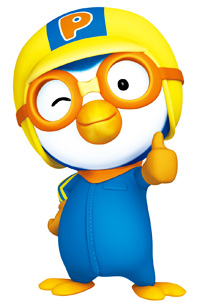 Do you know about League of Legends (LOL)?
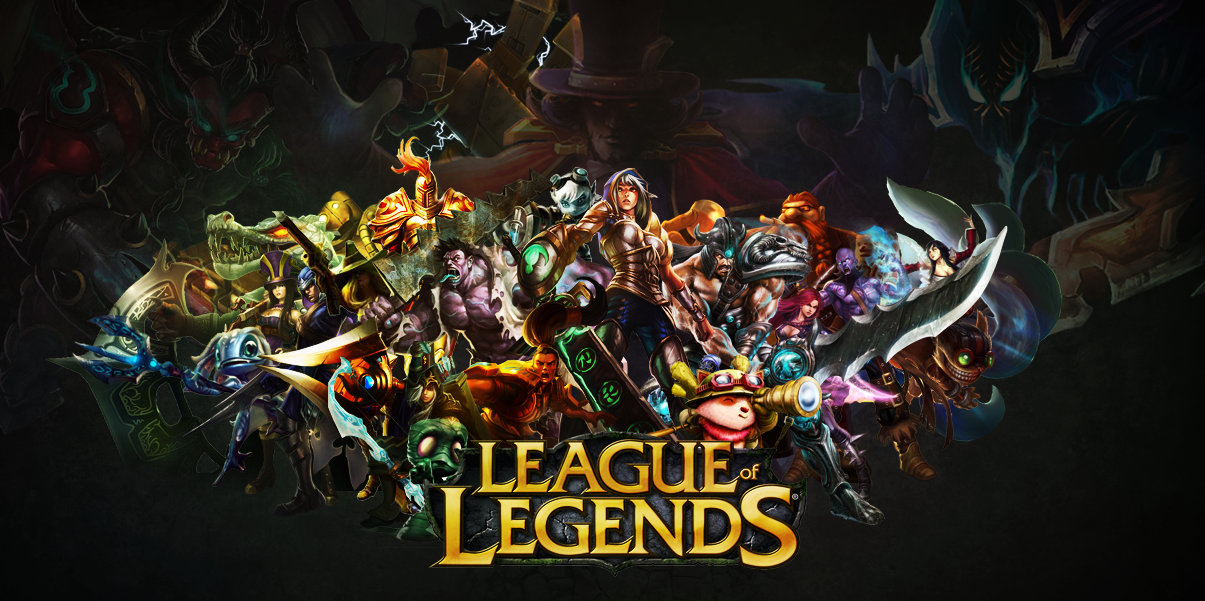 Do you know about grilled pork (삼겹살)?
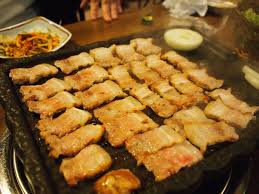 Do you know about the Mona Lisa?
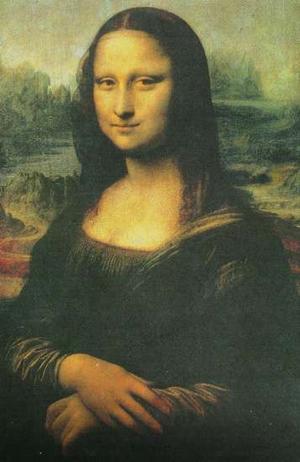 Do you know about sushi?
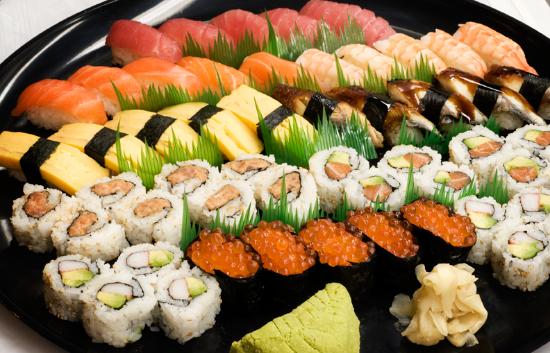 Do you know about Manse?
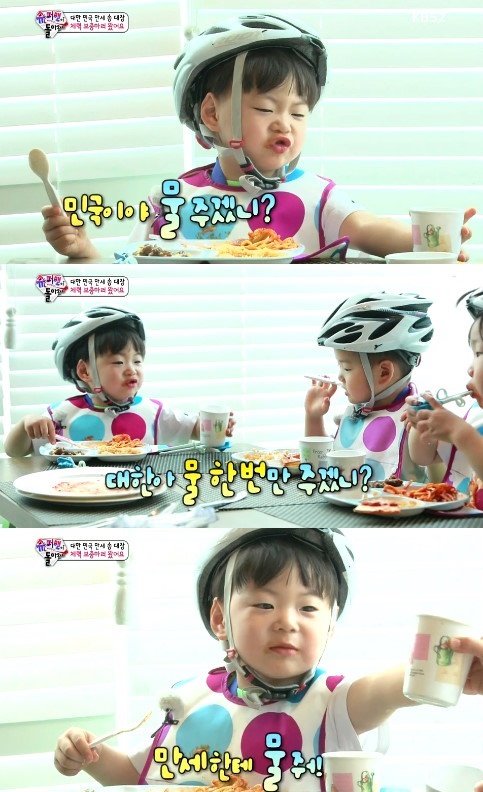 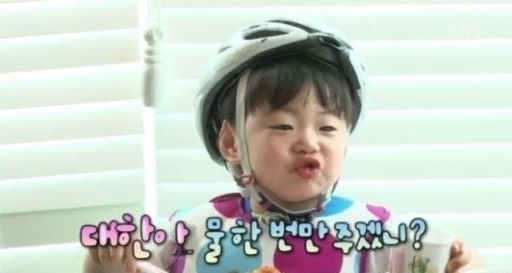 Do you know about Kakao?
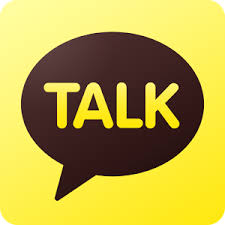 Do you know about Steve Jobs?
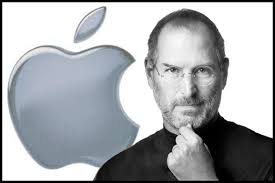 Do you know about koalas?
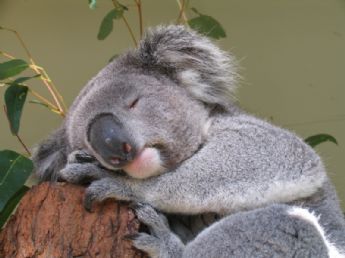 Do you know about bulgogi(불고기)?
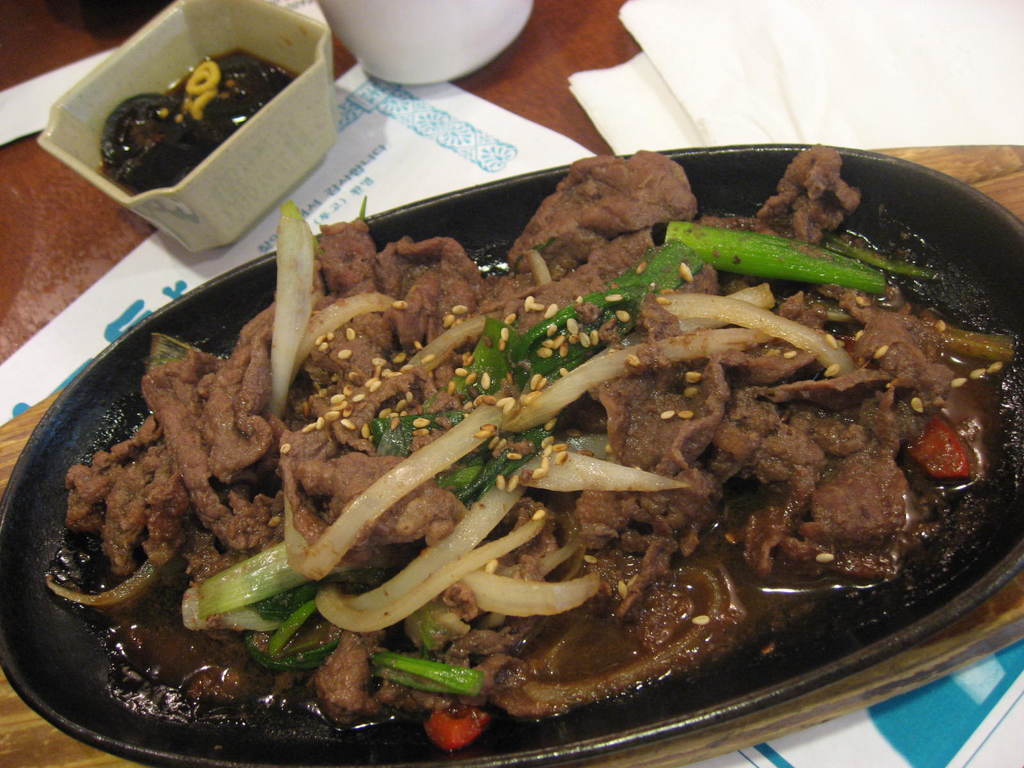 Do you know about 김수현?
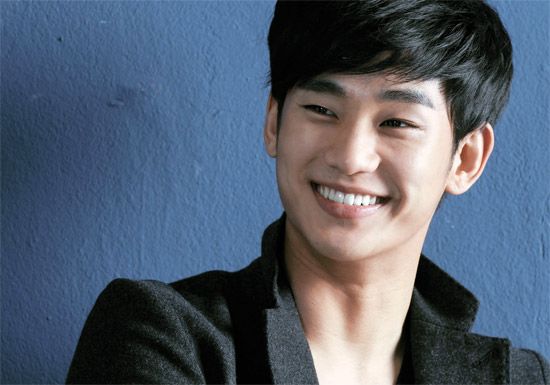 Do you know about shooting stars?
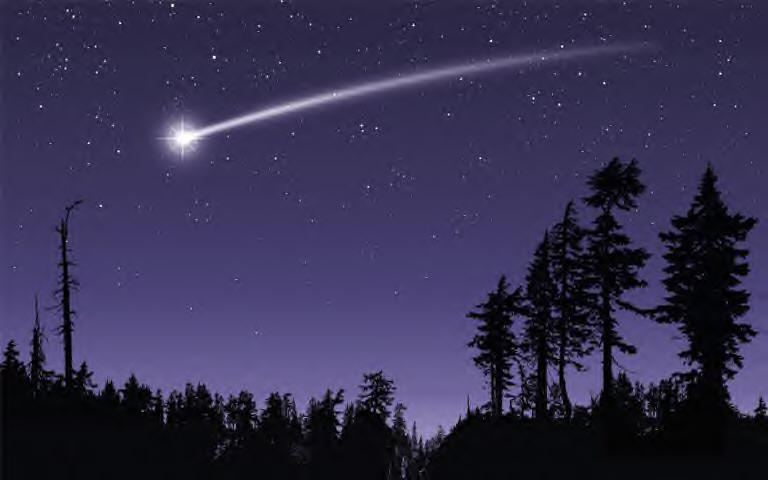 Do you know about  coke?
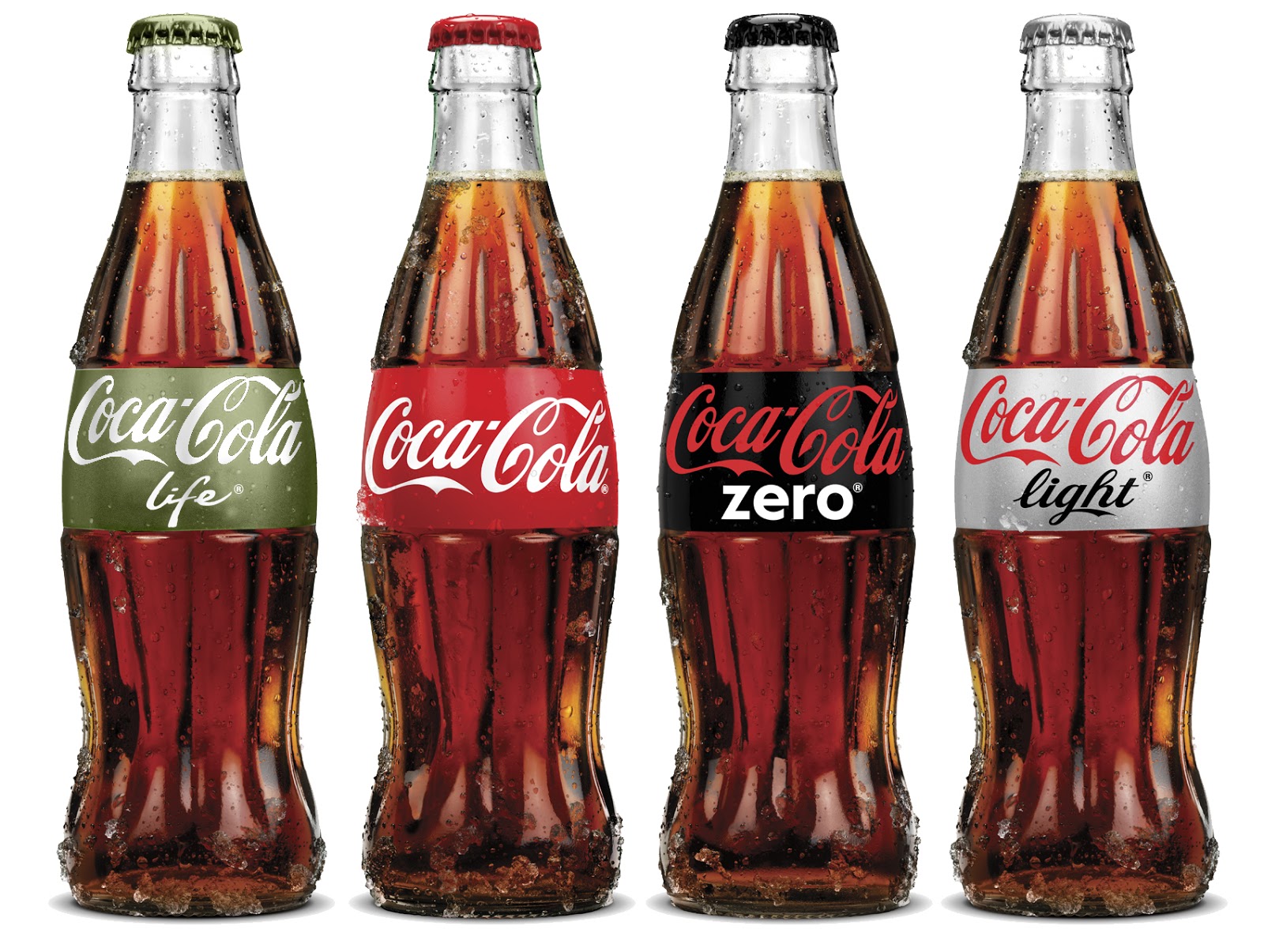